Проблемы 
человечества XXI века
Трудно   себе   представить    то    благотворное
      изменение, которое произошло  бы  во  всей  жизни
      людской, если бы люди  перестали  одурманивать  и
   отравлять себя водкой, вином, табаком и опиумом.
                                                                                                                Л.Н.Толстой.
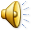 В наркоманию вход бесплатный!
У тебя все впереди!
В наркоманию вход бесплатный!
У тебя все впереди!
Пьянство - большое социальное зло
Пристрастие к спиртным напиткам, равно как и курение, в медицинской практике десятки лет относили к вредным привычкам. Ныне всё чаще и настойчивее курение табака и пьянство причисляют  к «бытовым наркоманиям», а табак и спиртные напитки именуют «культурными» ядами.
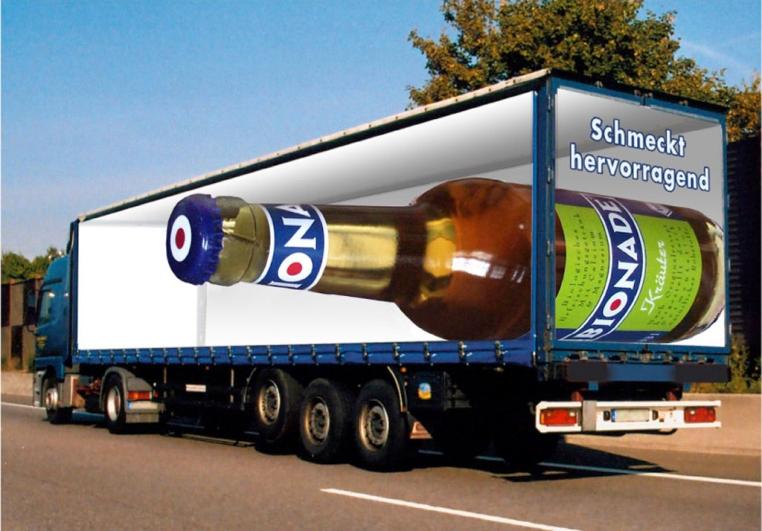 «Вино сообщает каждому, кто его пьёт, четыре качества. Вначале человек становится похожим на павлина: он пыжится, его движения плавны и величавы. Затем он приобретает  характер обезьяны и начинает со всеми шутить и заигрывать. Потом он уподобляется льву и становится самонадеянным, гордым, уверенным в своей силе. Но в заключение он превращается в свинью и, подобно ей, валяется в грязи».
Абдель-Фарадж Бар Эбрей
(сирийский мыслитель XIII века)
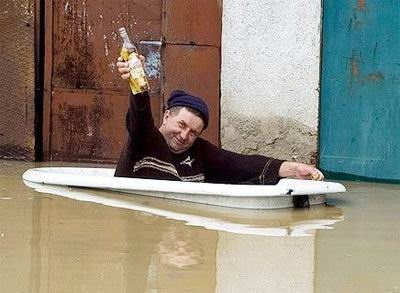 Детский алкоголизм
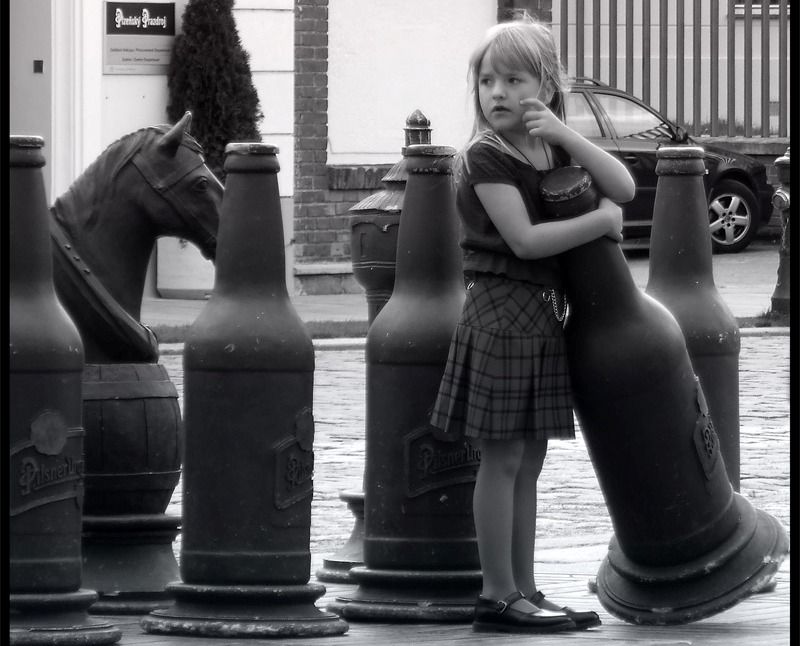 Алкоголизм делает больше опустошения,
чем три бича, вместе взятые:
голод, чума и войны.
                      У. Гастон
В нашей стране продажа алкогольных напитков ограничена законодательством: 
1. Детям до 18 лет нельзя продавать, покупать, распивать спиртные напитки.
2. Нельзя продавать в местах скопления граждан и т.д.
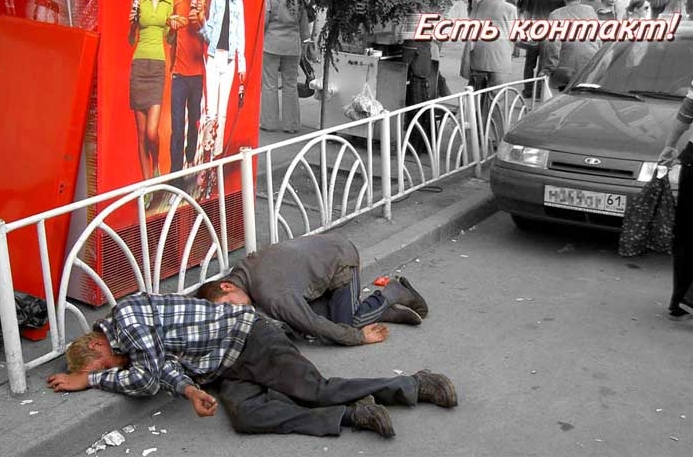 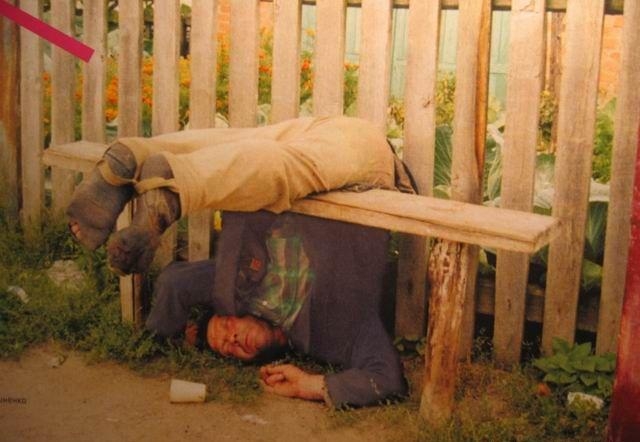 Шаг к здоровью!
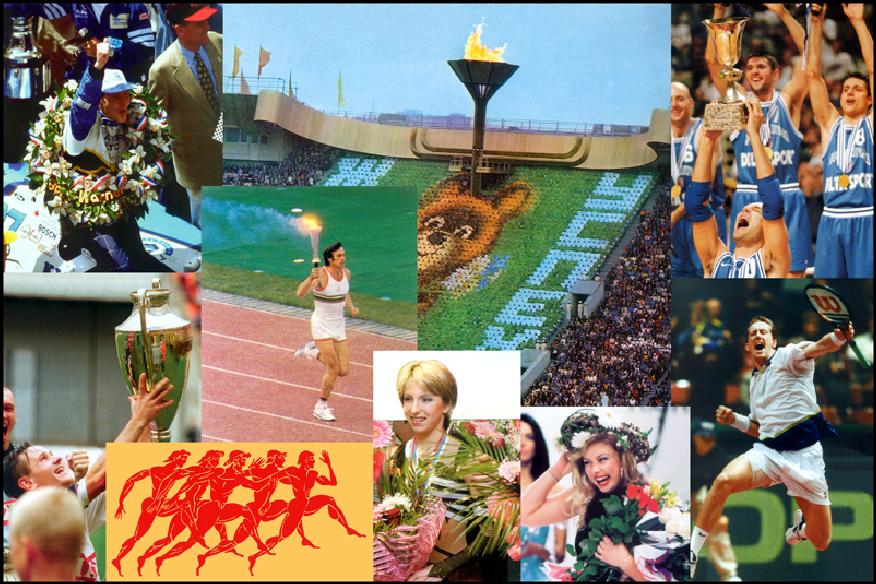 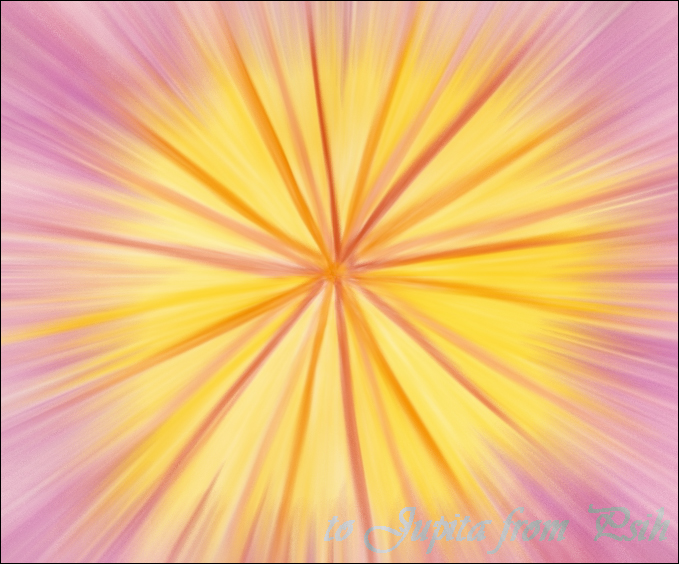 Я желаю счастья Вам...